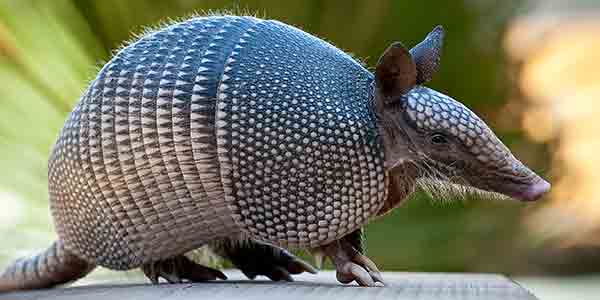 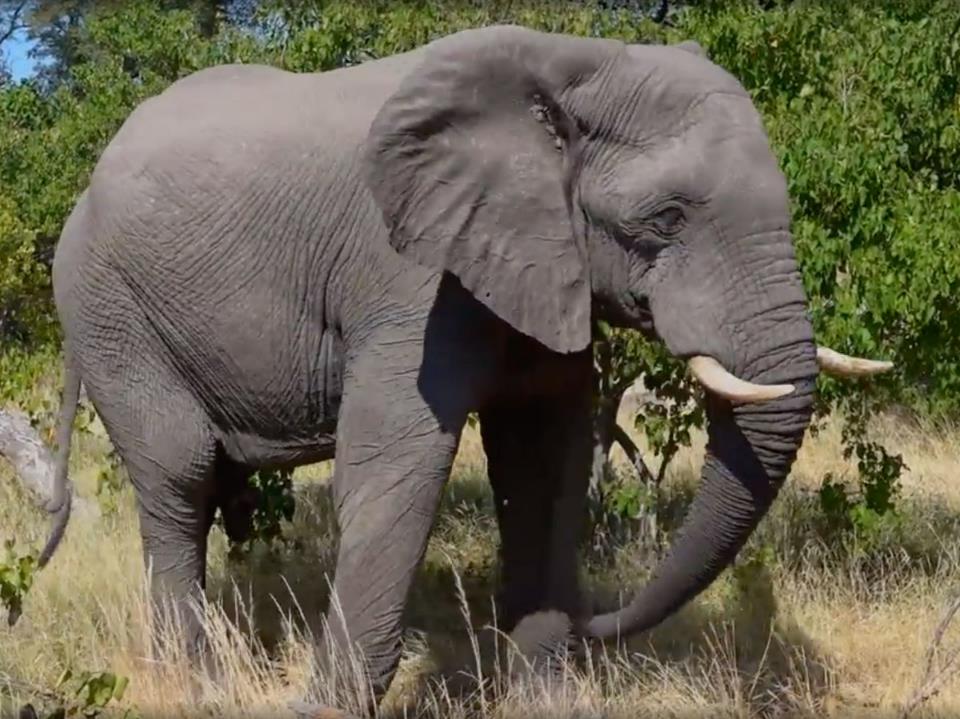 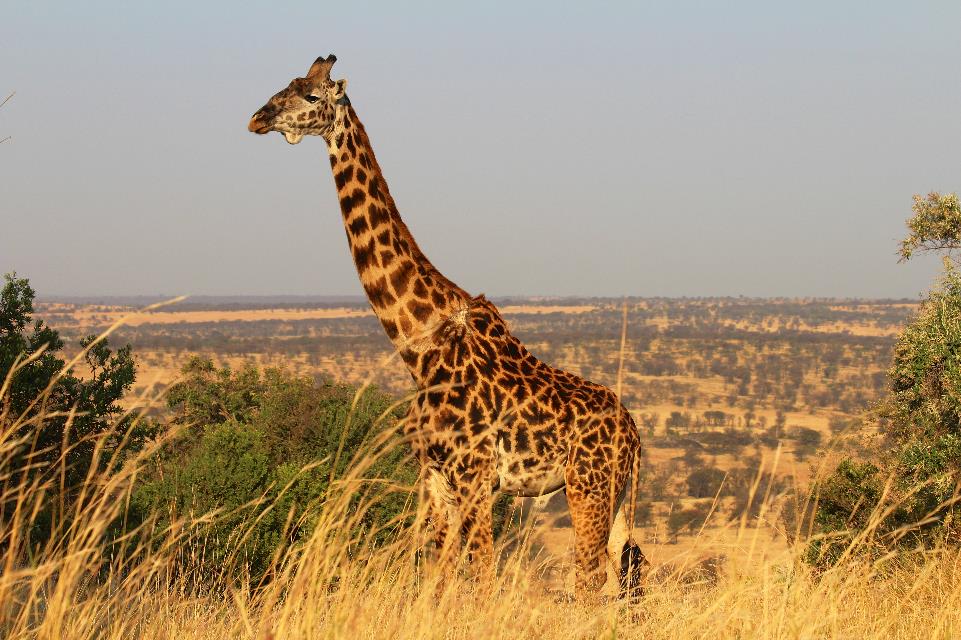 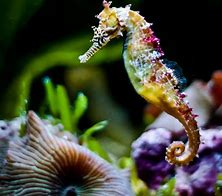 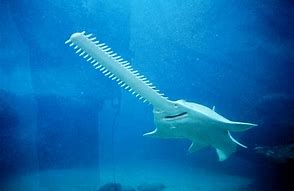 I will also rejoice in Jerusalem and be glad in My people;And there will no longer be heard in herThe voice of weeping and the sound of crying.
															Isaiah 65:19
Oh, that the salvation of Israel would come out of Zion!When the Lord restores His captive people,Jacob will rejoice, Israel will be glad.																				Psalm 14:7
When the Lord brought back  the captive ones of Zion,We were like those who dream.Then our mouth was filled with laughterAnd our tongue with joyful shouting;Then they said among the nations,“The Lord has done great things for them.”The Lord has done great things for us;We are glad.
														Psalm 126:1-3
The people who walk in darknessWill see a great light;Those who live in a dark land,The light will shine on them.You shall multiply the nation,You shall increase their gladness;They will be glad in Your presenceAs with the gladness of harvest,As men rejoice when they divide the spoil.																		Isaiah 9:2-3
Praise the Lord in song, 
for He has done excellent things;Let this be known throughout the earth.Cry aloud and shout for joy, O inhabitant of Zion,For great in your midst is the Holy One of Israel.																	Isaiah 12:5-6
Shout for joy, O daughter of Zion!Shout in triumph, O Israel!Rejoice and exult with all your heart,O daughter of Jerusalem!The Lord has taken away His judgments against you,He has cleared away your enemies.The King of Israel, the Lord, is in your midst;You will fear disaster no more.																					Zephaniah 3:14-15
Do not fear, O land, rejoice and be glad,For the Lord has done great things.																					Joel 2:21
28 and I give eternal life to them, and they will never perish; and no one will snatch them out of My hand. 29 My Father, who has given them to Me, is greater than all; and no one is able to snatch them out of the Father’s hand. 30 I and the Father are one.”
													John 10:28-30
If you keep My commandments, you will abide in My love; just as I have kept My Father’s commandments and abide in His love. These things I have spoken to you so that My joy may be in you, and that your joy may be made full. 																										John 15:10-11
I have no greater joy than  this, to hear of my children walking in the truth. 																								                   3 John 4
But even if I am being poured out as a drink offering upon the sacrifice and service of your faith, I rejoice and share my joy with you all. You too, I urge you, rejoice in the same way and share      your joy with me.
											Philippians 2:17-18